Data Acquisition
Data Acquisition
Get all data necessary for the analysis task at hand
Some data comes from inside the company
Need to go and talk with various data owners and get data
Difficult and time consuming
Some data comes from outside the company
Some companies have entire data acquisition team
Consider buying the data instead of trying to find it

Pulling data out of data sources (eg RDBMS) can be difficult from a technical viewpoint
Do not confuse this problem with the data extraction problem we talk about later
2
Data Lake
Before
Get only the data necessary for the current data analysis talk
Then do the DS pipeline over that data
Now
Get all data in the company that you can get your hand on
Dump all of it into a repository called data lake
Often store this over HDFS
Whoever wanting to do an analysis task will first go to the data lake
Privacy/security issues are important here
3
Types of Extraction
[Speaker Notes: #1 Good morning everyone, I am Chaitanya Gokhale from University of Wisconsin-Madison. 

#2 I am here to talk about Corleone, a hands-off crowdsourced system for entity matching. 

#3 This is joint work between UW-Madison and WalmartLabs.]
Two Types of Extraction
Extracting from template-based data
An example on how this data is generated
Querying on Amazon by filling in a form interface using Jignesh Patel
The query goes to a database in the backend
Database result is plugged into template-based pages
This is called wrappers
Extracting entities and relationships from textual data
5
Wrappers
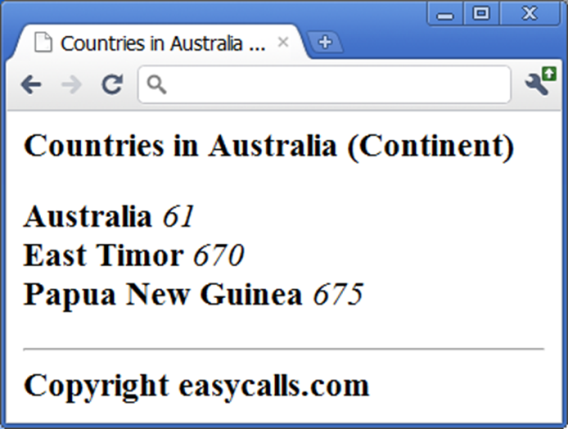 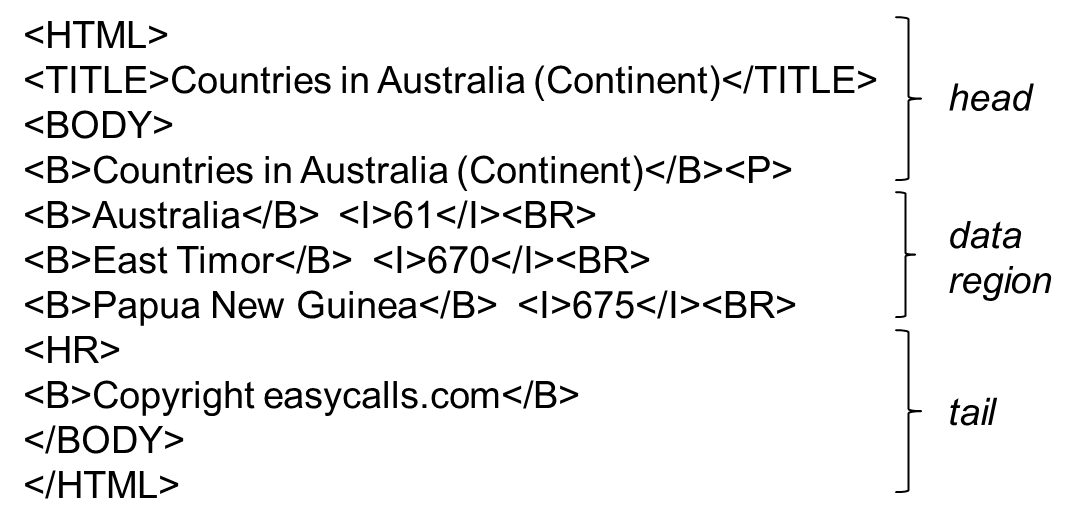 6
IE from Text
Unique product identifier (aka key in e-commerce industry)
7
IE from Text
8
IE from Text
For years, Microsoft Corporation CEO Bill Gates was against open source. But today he appears to have changed his mind. "We can be open source. We love the concept of shared source," said Bill Veghte, a Microsoft VP. "That's a super-important shift for us in terms of code access.“

Richard Stallman, founder of the Free Software Foundation, countered saying…
Select  Name
 From   PEOPLE
 Where Organization = ‘Microsoft’
PEOPLE
Name              Title   Organization
Bill Gates        CEO      Microsoft
Bill Veghte       VP       Microsoft
Richard Stallman  Founder  Free Soft..
Bill Gates
Bill Veghte
9
(from Cohen’s IE tutorial, 2003)